Михайло Слабошпицький
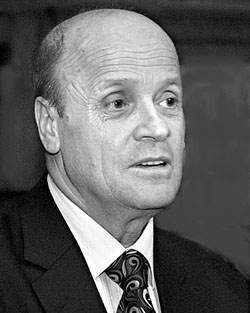 Підготувала Чоп Т. М.
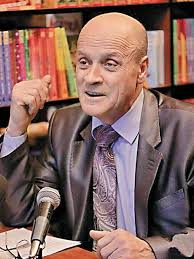 «Не відкладай важливих – хай навіть і рутинних – справ на потім. Будь дужчим  за свої лінощі й за втому. Якщо ти вмієш перемагати себе, ти перемагатимеш будь – які труднощі.»
Михайло Слабошпицький
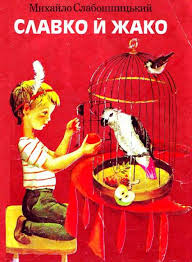 Залізничний степовий роз’їзд
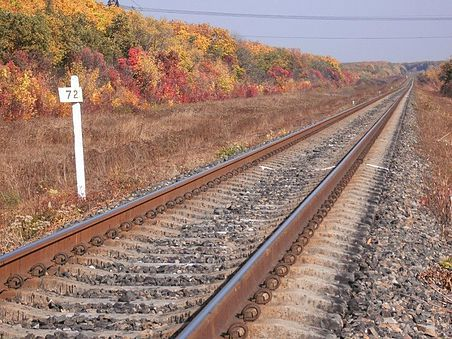 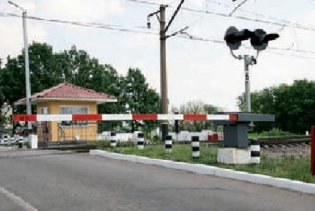 «Ось тут і живе один з найбільших мрійників на світі…»
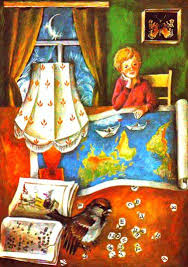 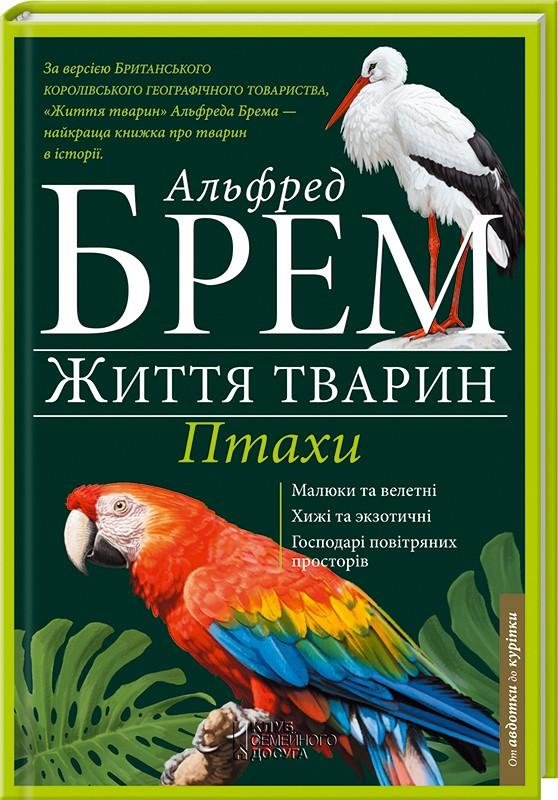 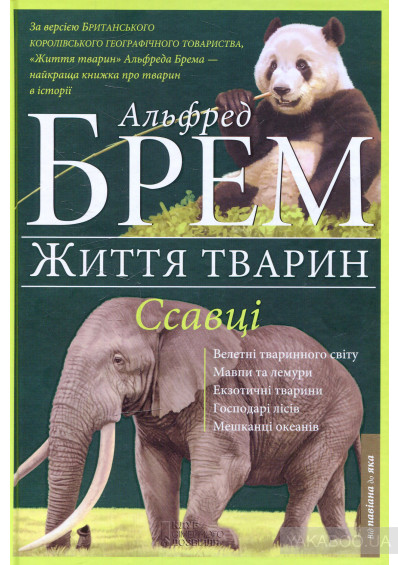 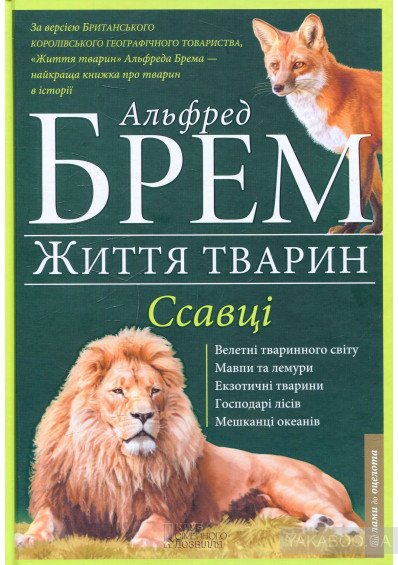 «Батько поїхав, а Славко почав читати книжки Брема…»
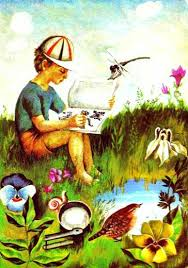 Зеброві мангусти
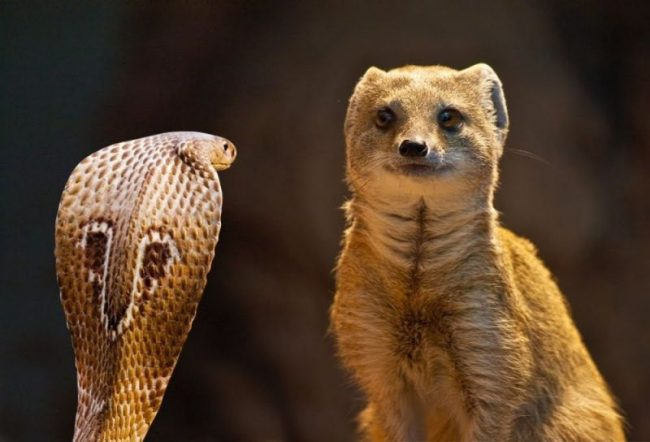 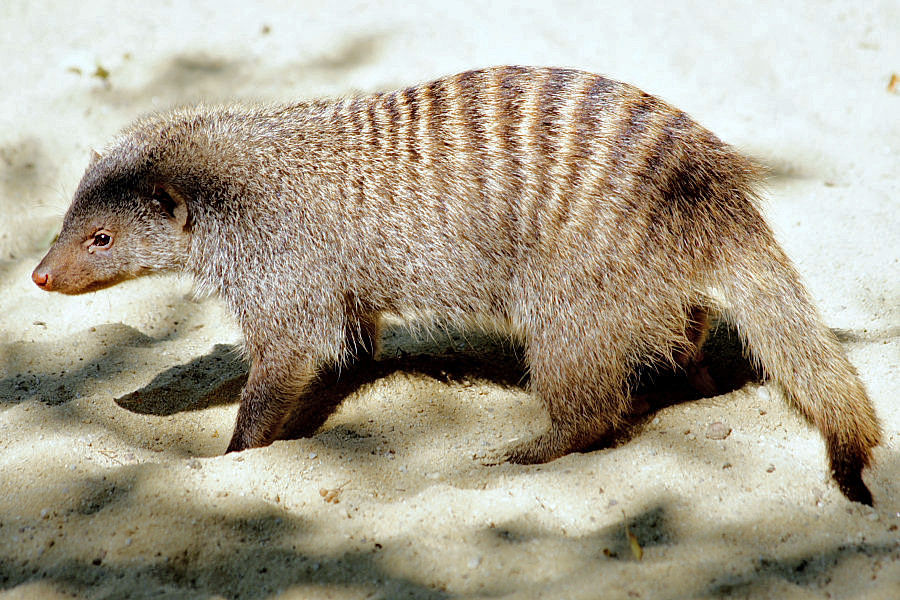 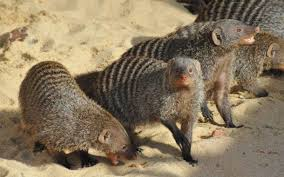 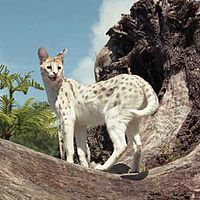 Африканський дикий кіт сервал
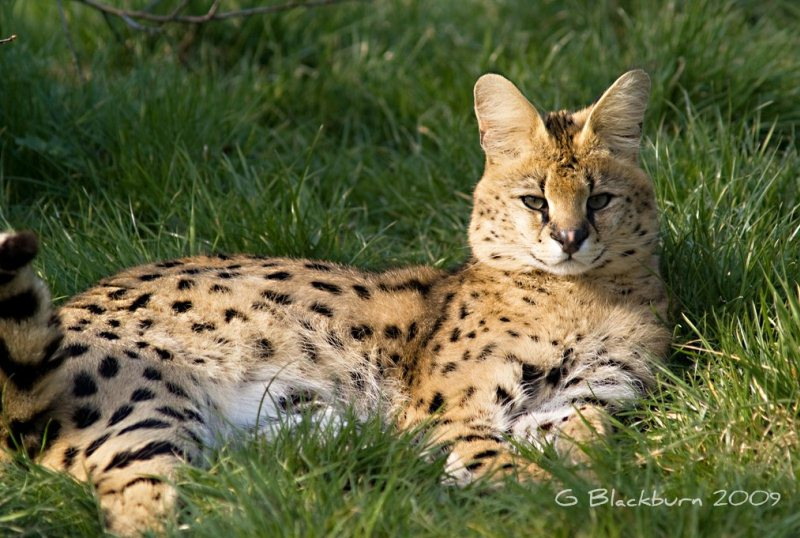 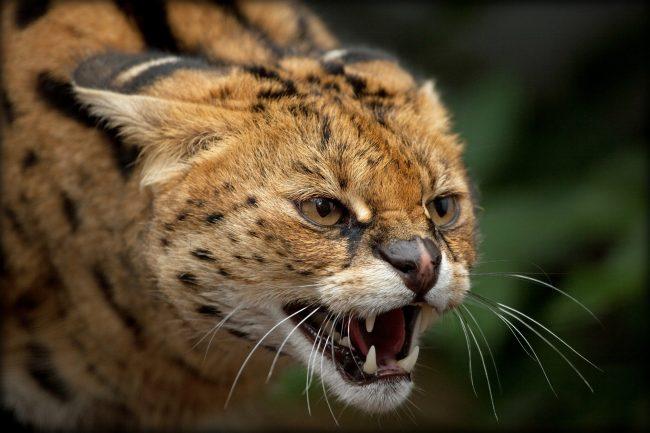 Карликові  африканські антилопи
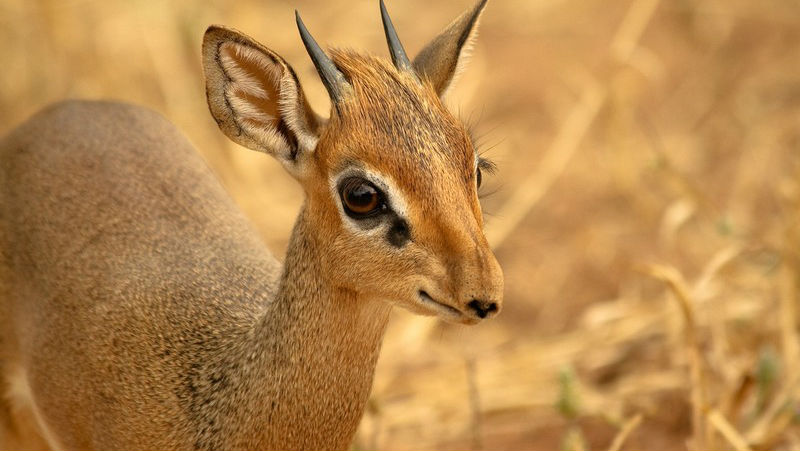 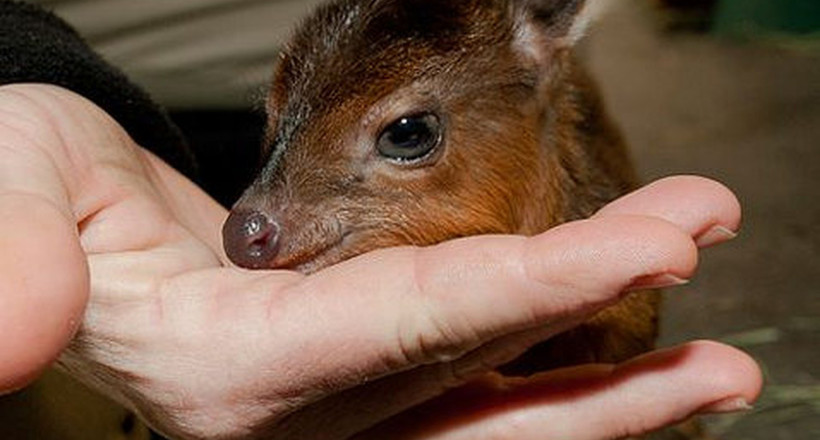 «Багато всяких дивин розказував Славко хлопцям вечорами біля намету…»
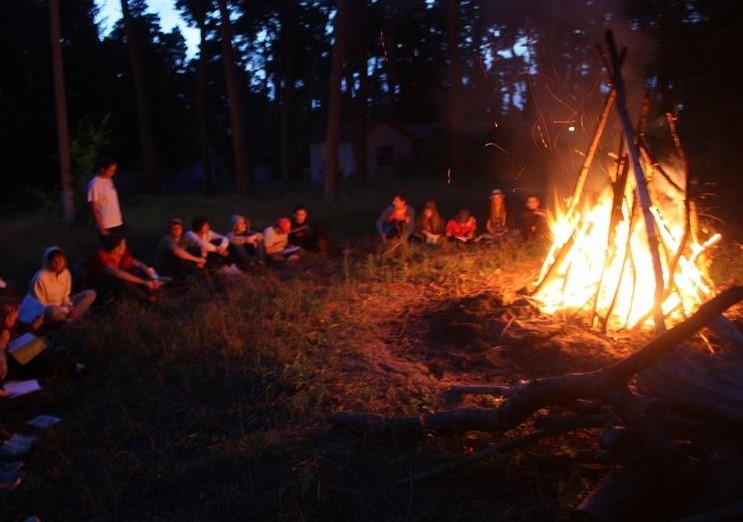 Жако або папуга сірий
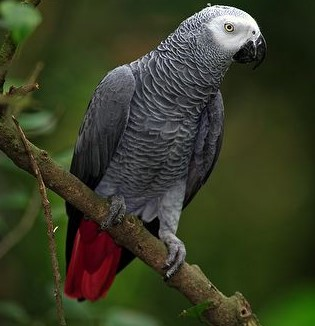 «Він вважається найрозумнішим із усіх папуг Африки, а може, й світу…»
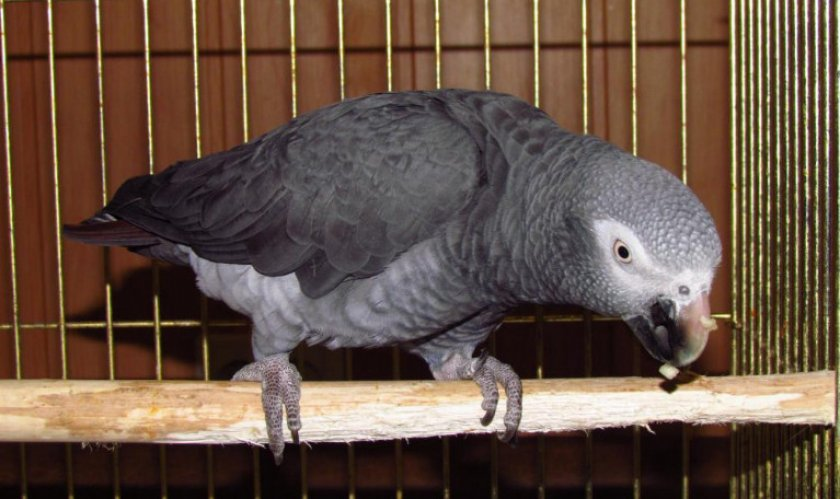 «Присмирнілий жако сидів біля хворого і не зводив з нього погляду сумних жовтих очей…»
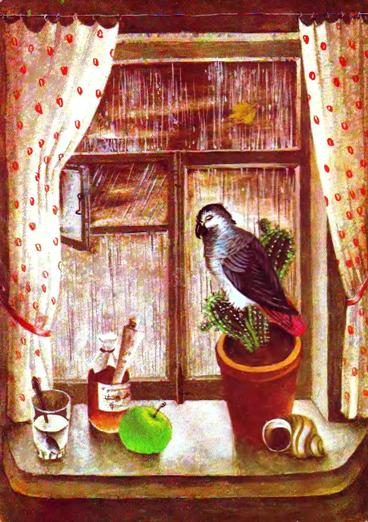 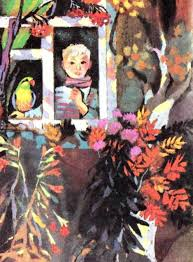 «Навідали Славка однокласники, і жако продемонстрував  їм  увесь свій репертуар…»
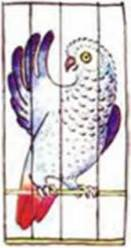 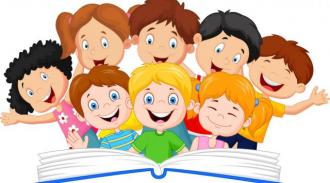 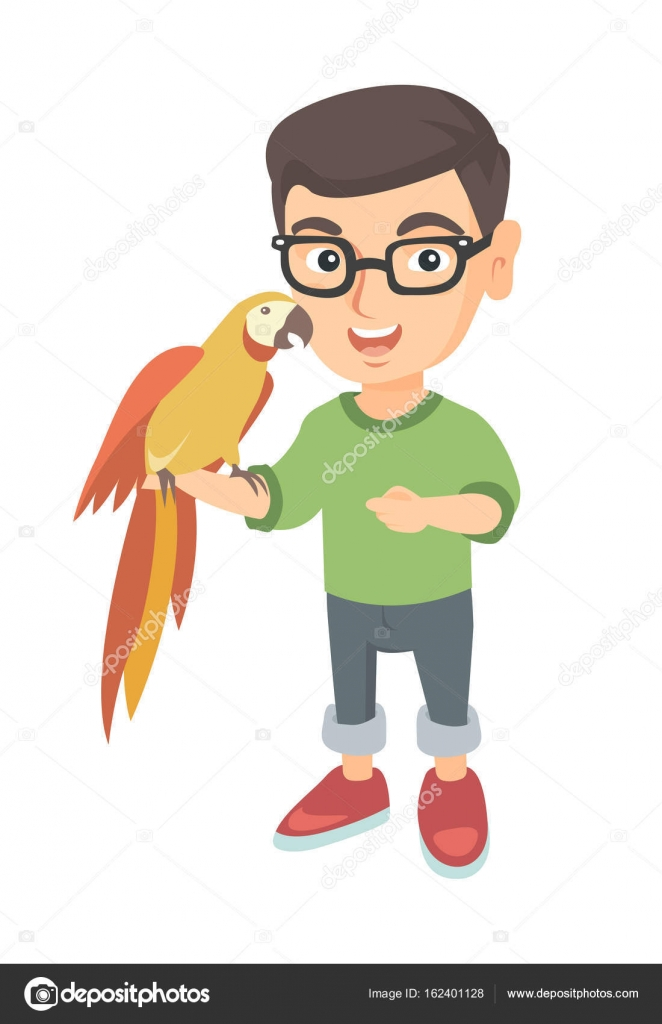